A critical Point in a AdS/QCD model
Wu, Shang-Yu (NCTU)
in collaboration with 
He, Song, Yang, Yi and Yuan, Pei-Hung
1301.0385, to appear in JHEP
3/28 @NCTS
Content
1.Introduction
2.The model
3.Thermodynamics
4.Equations of state
5.Conclusion
1. Introduction
Why study AdS/CFT duality?
It was shown to be a powerful tool to study strongly coupled physics

Applications:
Condensed matter (high Tc superconductor, hall effect, non-fermi liquid, Lifshitz-fixed point, entanglement entropy, quantum quench, cold atom,…), QCD (phase diagram, meson/baryon/glueball spectrum, DIS,….), QGP (thermalization, photon production, jet quenching, energy loss…), Hydrodynamics (transport coefficients,…), cosmology (inflation, non-Gaussianity,…), integrability,…
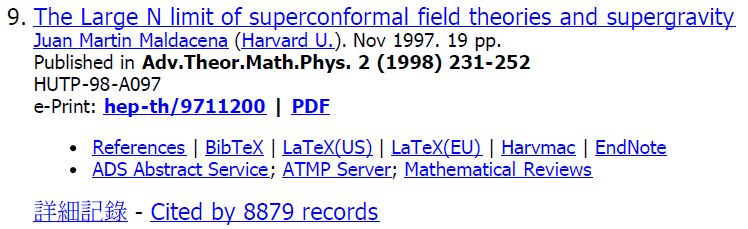 1.Introduction: QCD phase diagram
Conjectured QCD phase diagram of chiral transition with light quarks
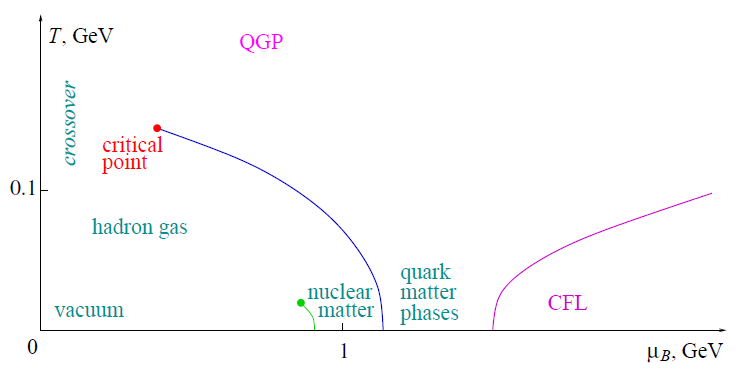 Non-perturbative, strongly coupled regime,
Inappropriate to use lattice simulation due to the 
sign problem at finite density
1st order phase transition
From hep-lat/0701002
Gauge/Gravity Duality
Dictionary 1
Isometries in the bulk ↔ symmetries in the boundary field theory
Fields in the bulk ↔ Operators in the boundary theory


Bulk field mass ↔ boundary operator scaling dimension




Strong/Weak duality
Dictionary 2
The boundary value of bulk on-shell partition function = boundary gauge theory partition function



Correlation function:
Dictionary 3
Radial coordinate in the bulk = energy scale in boundary field theory
Boundary ↔ UV , horizon ↔ IR
Finite temperature in field theory => Introduce a black hole in the bulk 
Hawking temperature of black hole = Field theory temperature
Hawking-Page transition   ↔   confinement/deconfinement transition
  (black hole/ non-black hole transition)
Finite density/chemical potential 
   Introduce some gauge fields in the bulk
Toward a gravity dual of QCD
Field contents in bottom-up AdS/QCD models
Hard wall - break the conformal symmetry
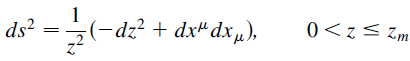 Soft-wall model 1
Soft-wall model 2
2. The model
Treat the matter action as probe
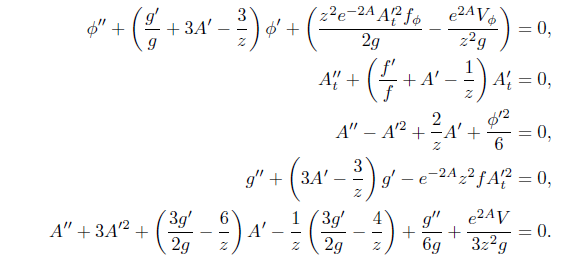 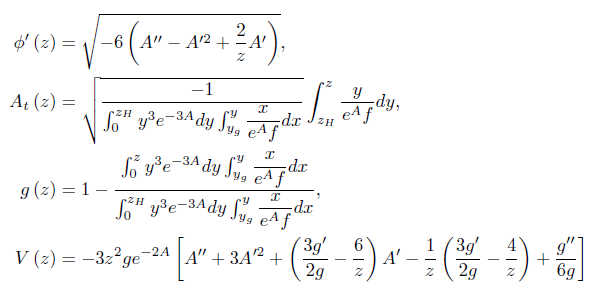 More about the solution
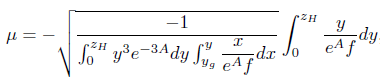 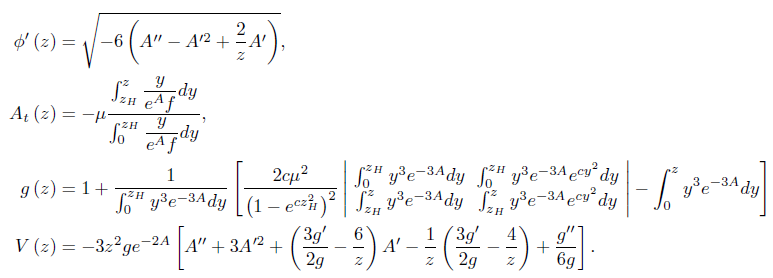 3.Thermodynamics : Temperature
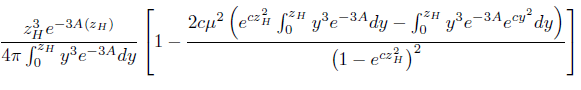 b=0.86, c=0.2
as a example
1
2
3
Specific heat
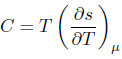 Free energy:
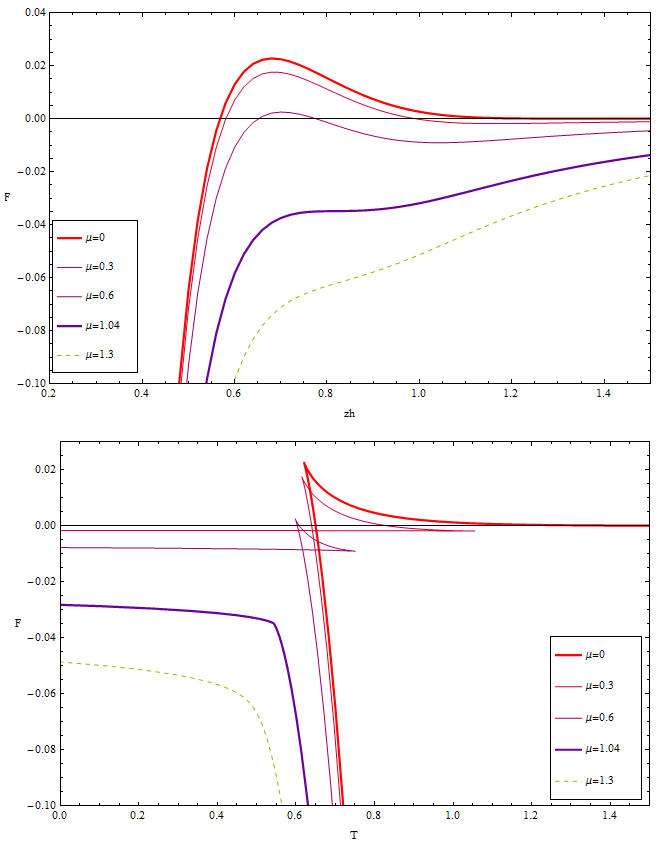 4.Equations of state: Entropy density
Pressure
First law of thermodynamics
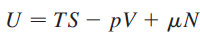 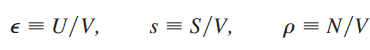 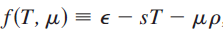 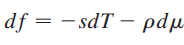 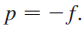 Speed of sound
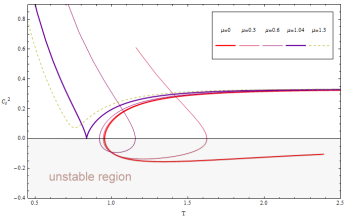 Imaginary speed of sound, dynamical unstable
Phase diagram
First order
Crossover
Lattice results: (1111.4953)
Confinement-deconfinement transition for heavy but dynamical quarks:
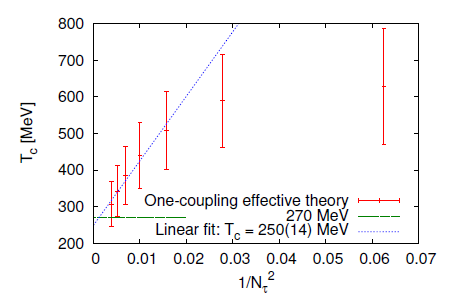 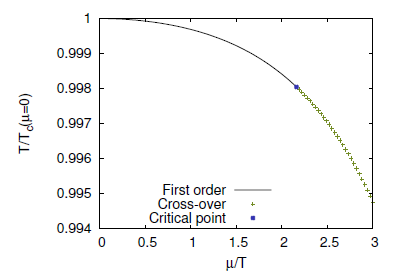 Our interpretation
Compare with lattice results, we would like to interpret our large-small black hole transition as heavy quark 
  confinement/deconfinement transition. But….is it?
  As we know the conventional confinement/deconfinement  
  transition corresponds to Hawking-Page transition in the bulk,
  so is it possible that a large/small black hole transition can 
  correspond to confinement/deconfinement transition?
Some possibilities
4.Conclusions
We analytically construct a soft-wall AdS/QCD model by using Einstein-Maxwell-Dilaton model; with some degree of freedom of choosing the warped factor of metric, one can obtain a family of solutions in our AdS/QCD model
We find there exists a swallow-tailed shape of free energy which indicates a 1st order large/small black hole phase transition
There exists a critical chemical potential, below which there is a first order phase transition, and above which there is no phase transition but crossover. This agrees with recent heavy quark lattice results qualitatively
We also compute the equations of state and find interesting critical behavior
4. Discussion
Our model is the first holographic model which shows a critical point and satisfies the linear Regge behavior
Future works
1.Introduce external magnetic field 
2.Meson spectral function and quarkonium dissociation
3.Energy loss 
4.Quark-antiquark linear potential and Polaykov loop
5.Transport coefficients and hydrodynamics 
6.Critical exponents
7.Introduce chiral symmetry 
8.Check the stability of the small black hole
Thank you!